CEBACloud Environnemental au Bénéfice de l’Agriculture
COPIL DU 12 mars 2020
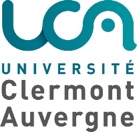 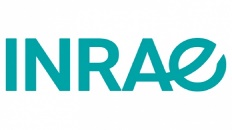 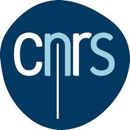 Ordre du jour
Présentation globale
infrastructure,
indexation, 
base de données.
Présentation du site Web / Geonetwork
Retour d'expérience (ETNA)
Démonstration du site web CEBA (gestion d'un réseau de capteur)
Informations projet "AgriLITech" / LIT grandes cultures en Auvergne 
Questions et informations diverses
CEBACloud Environnemental au Bénéfice de l’Agriculture
David Sarramia
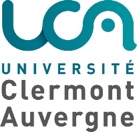 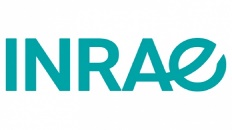 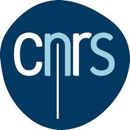 CEBA – 12 mars 2020
Rappel concept CEBA
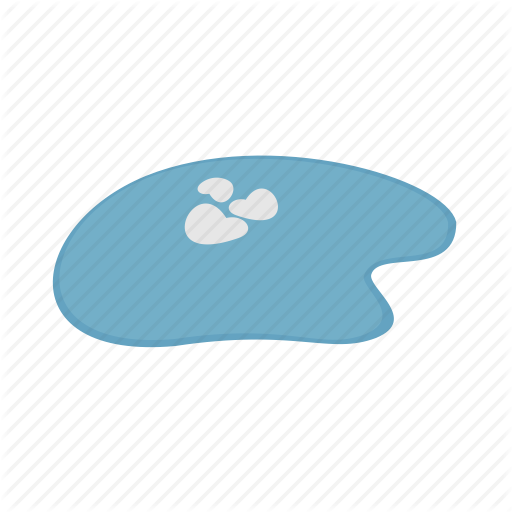 COLLECTER
TRANSFORMER, VISUALISER, ANALYSER
INGERER  STOCKER
PUBLIER, DISTRIBUER
Infrastructure CEBA
Ingérer

Stocker

Visualisation /restitution/consultation

Partager
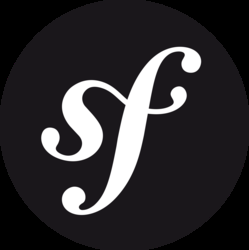 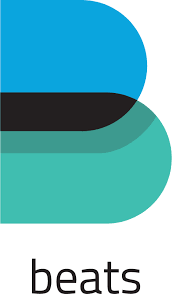 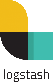 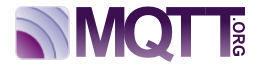 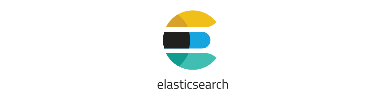 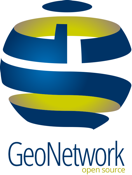 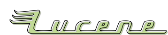 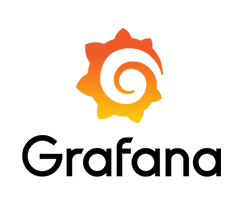 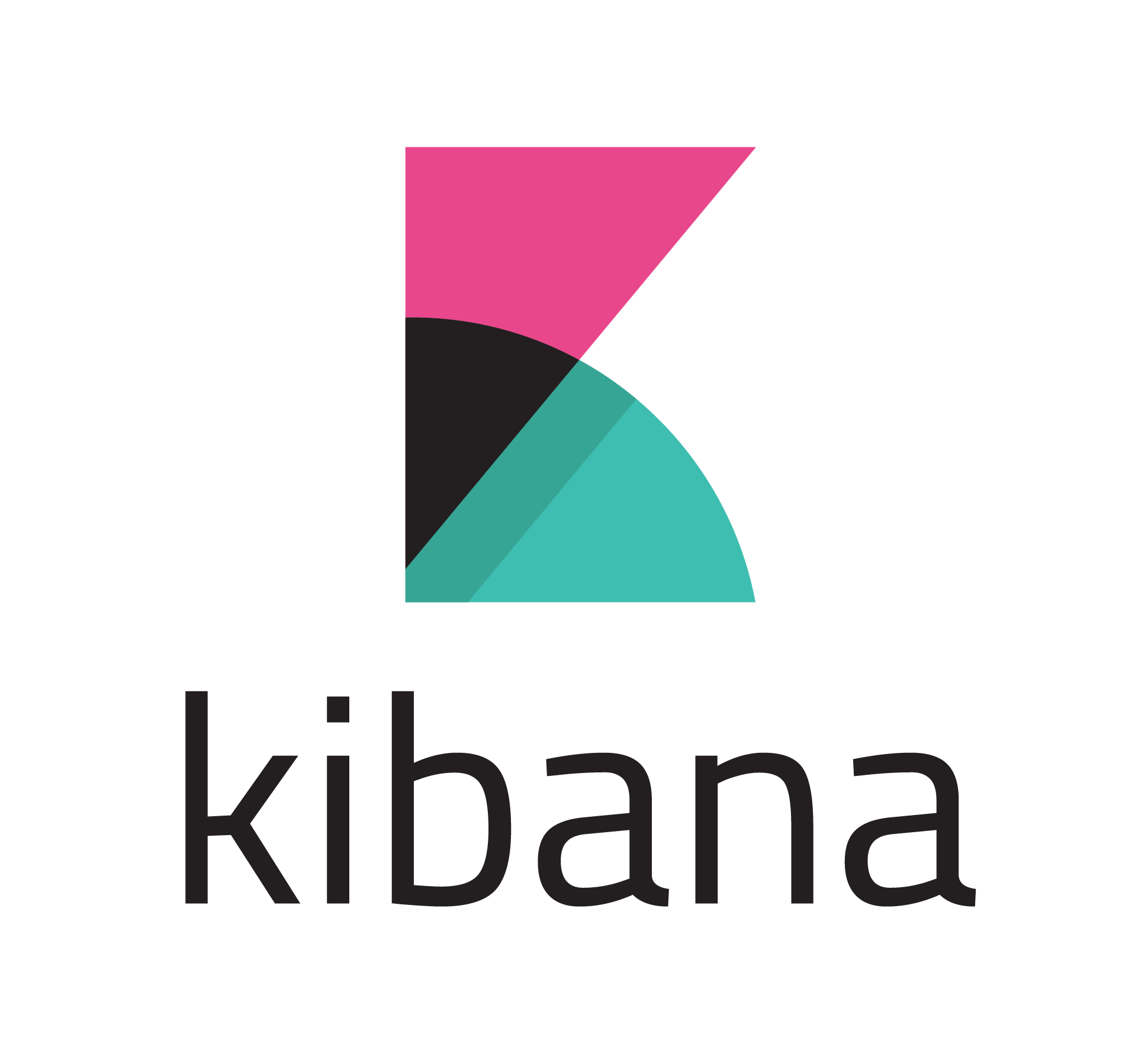 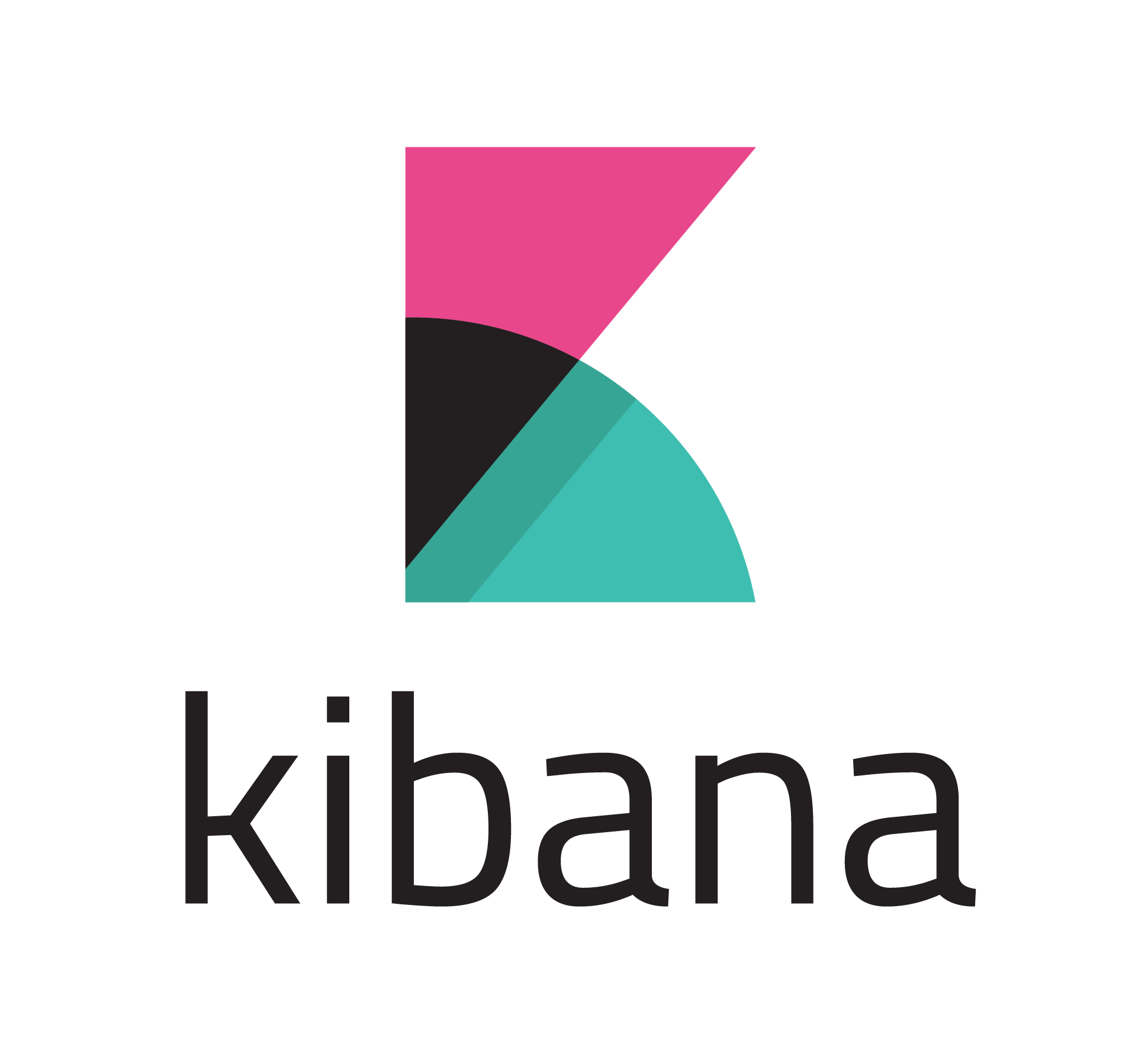 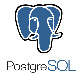 Infrastructure CEBA
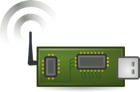 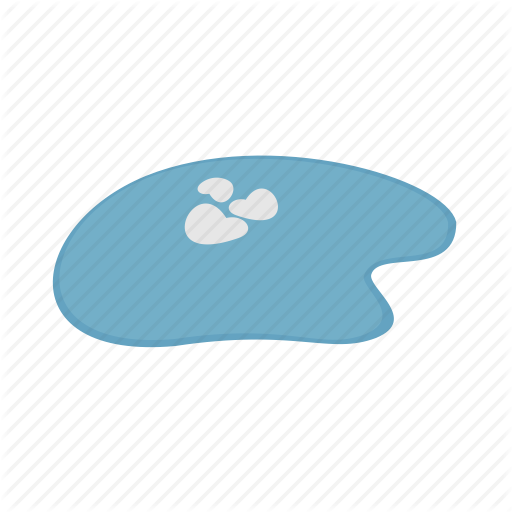 TRANSFORMER,
VISUALISER,ANALYSER
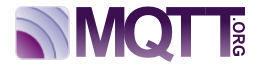 COLLECTER
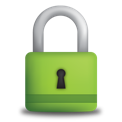 INGERER
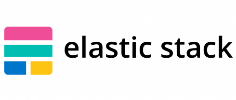 Site Web
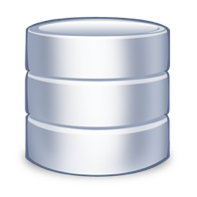 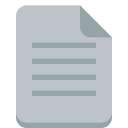 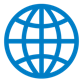 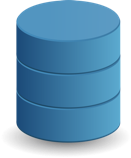 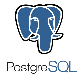 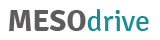 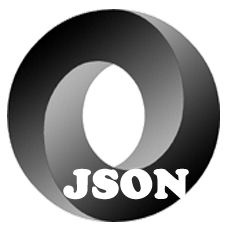 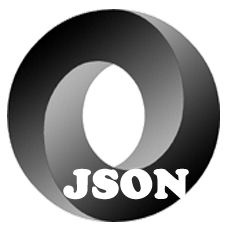 Fiche de 
metadonnées
STOCKER
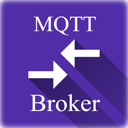 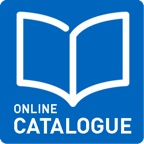 PUBLIER,DISTRIBUER
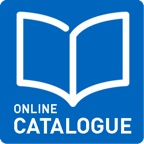 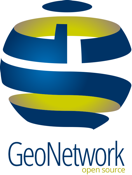 LTSER French metadata node
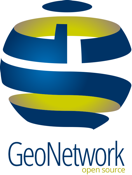 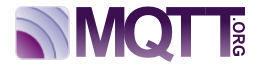 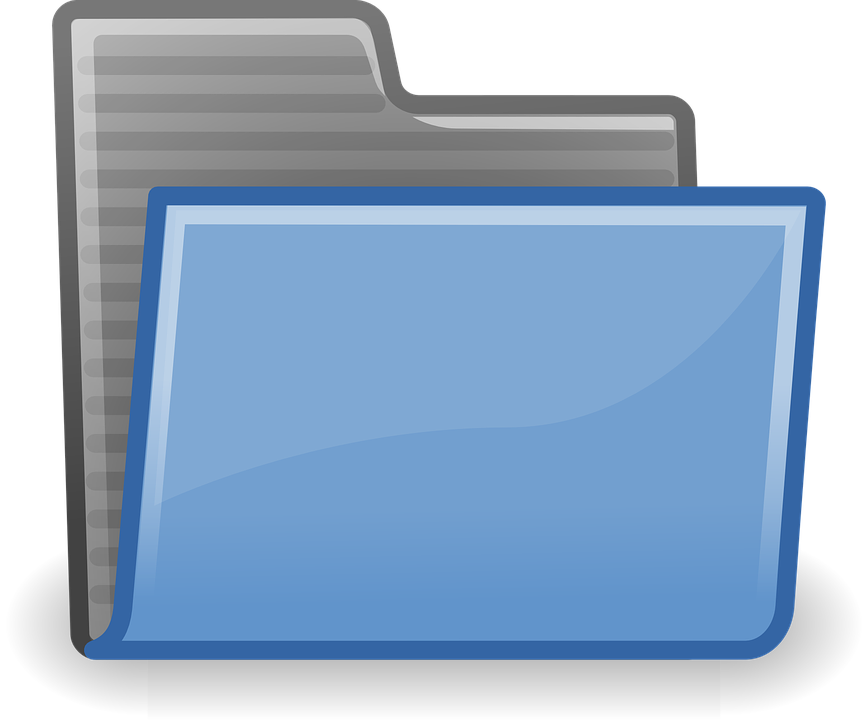 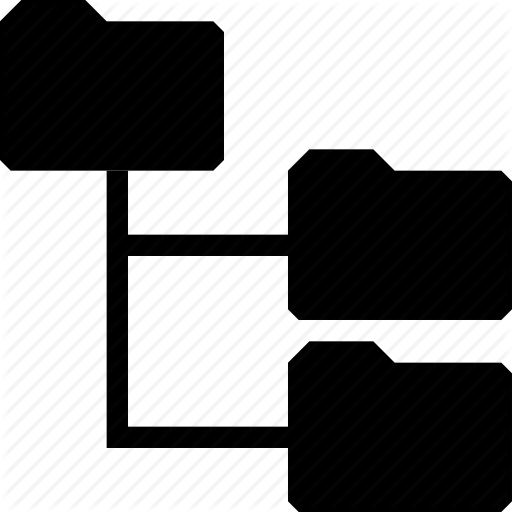 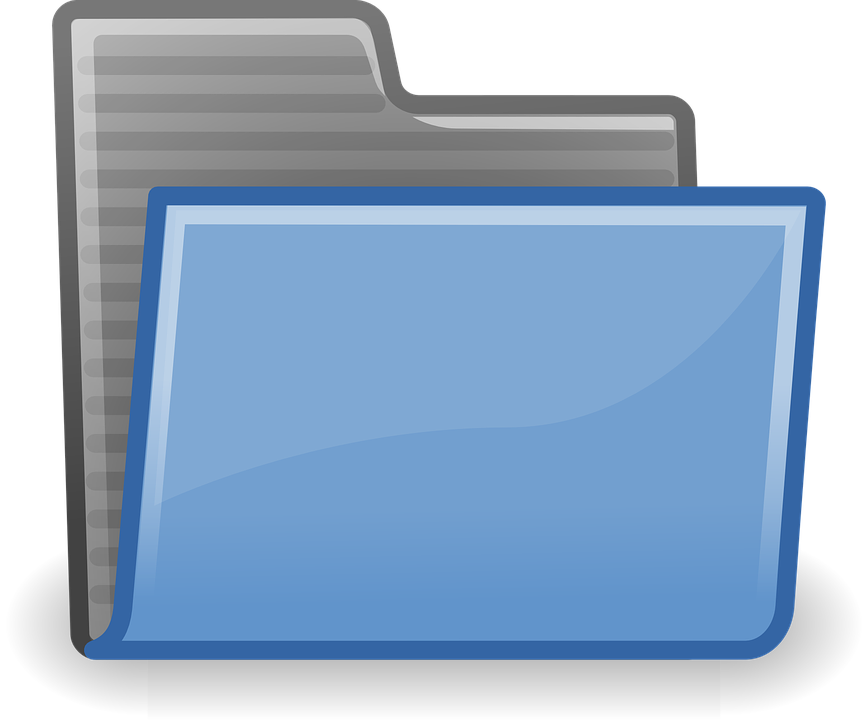 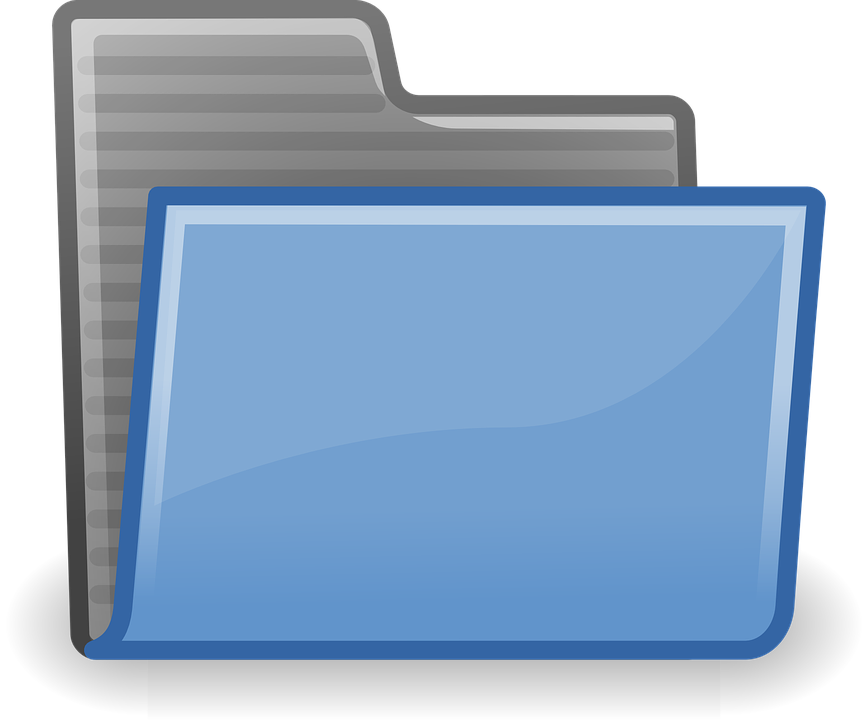 CEBACloud Environnemental au Bénéfice de l’Agriculture
Alexandre Claude
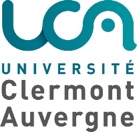 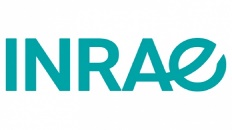 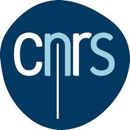 CEBA – 12 mars 2020
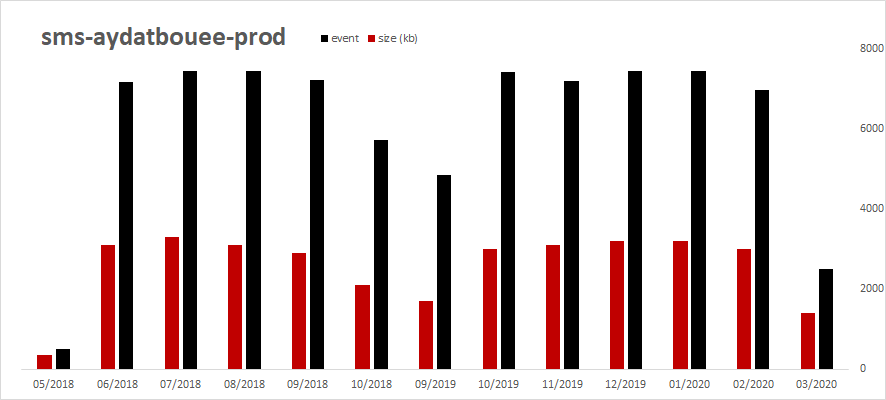 Indexation
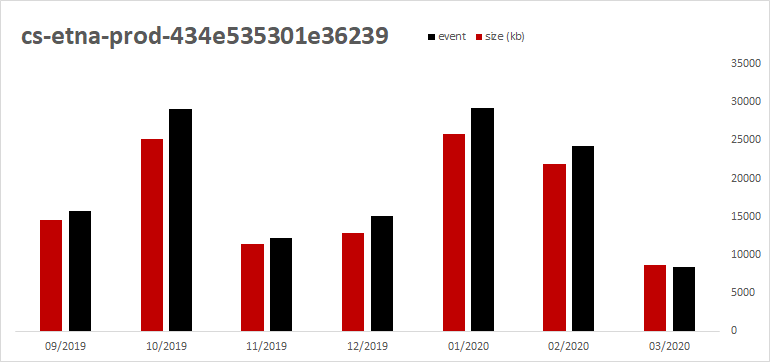 Stats
133 (88) index
954997 documents
28008+28049 opérations d'indexation
25991+27098 temps d'indexation (ms)

Usage
mensuel
Proto_Projet_statut_tech_Date
Dashboard « temps réel » - Assistance au terrain, réactivité
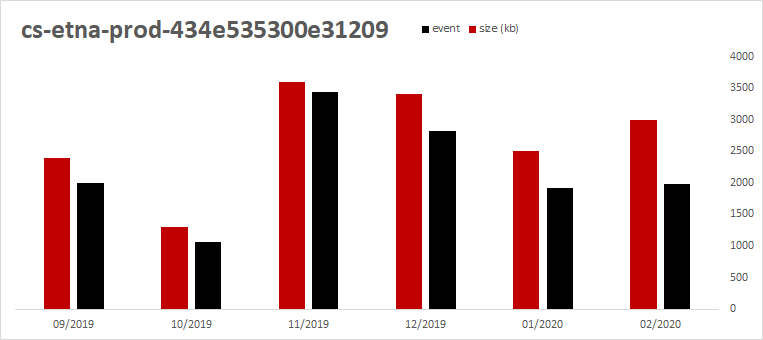 La suite
Fiches de metadonnées
Traitement des fichiers  grafana
Robustesse / flux
Sécurité/connexion
DMP